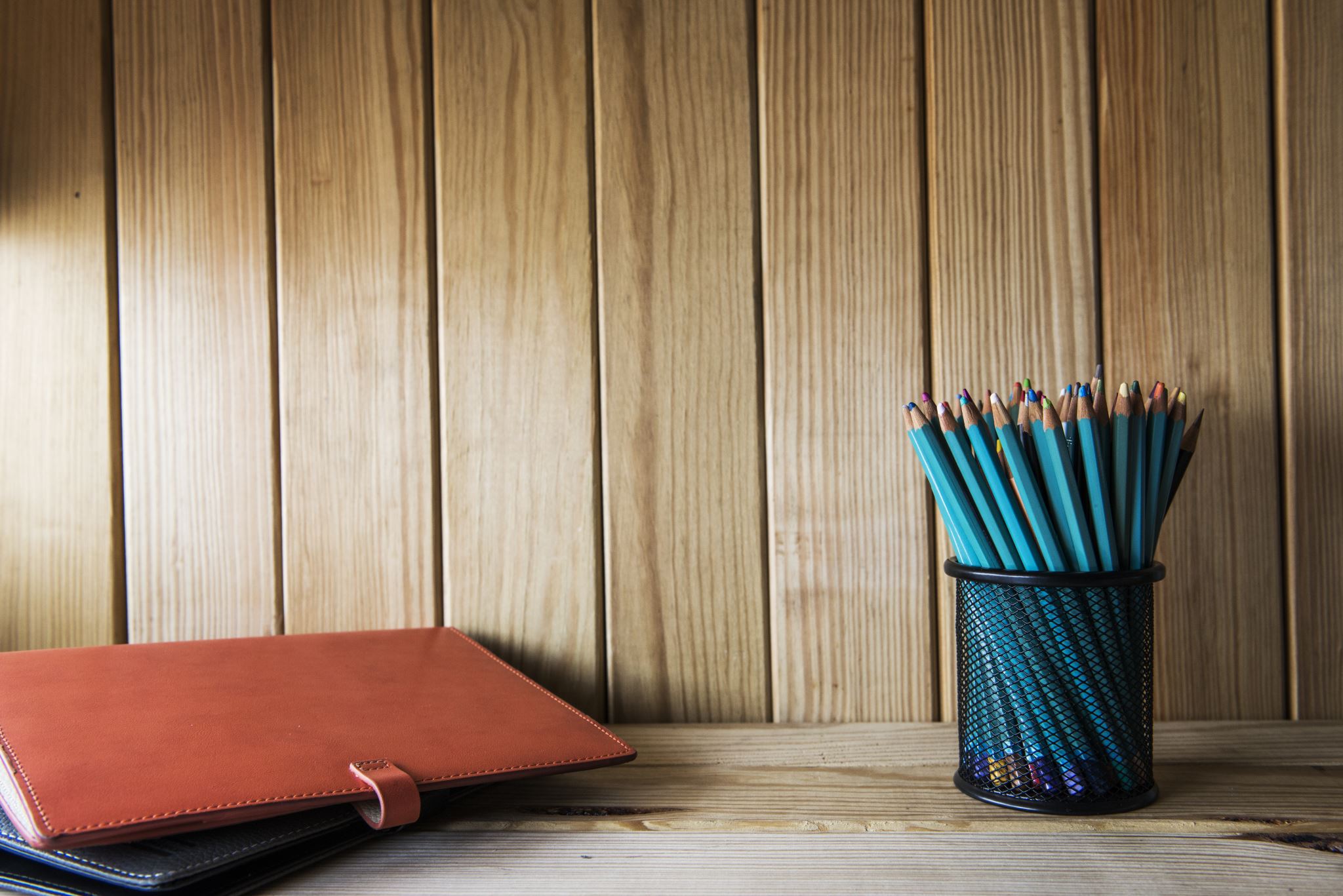 Student Pics
Filmic Techniques
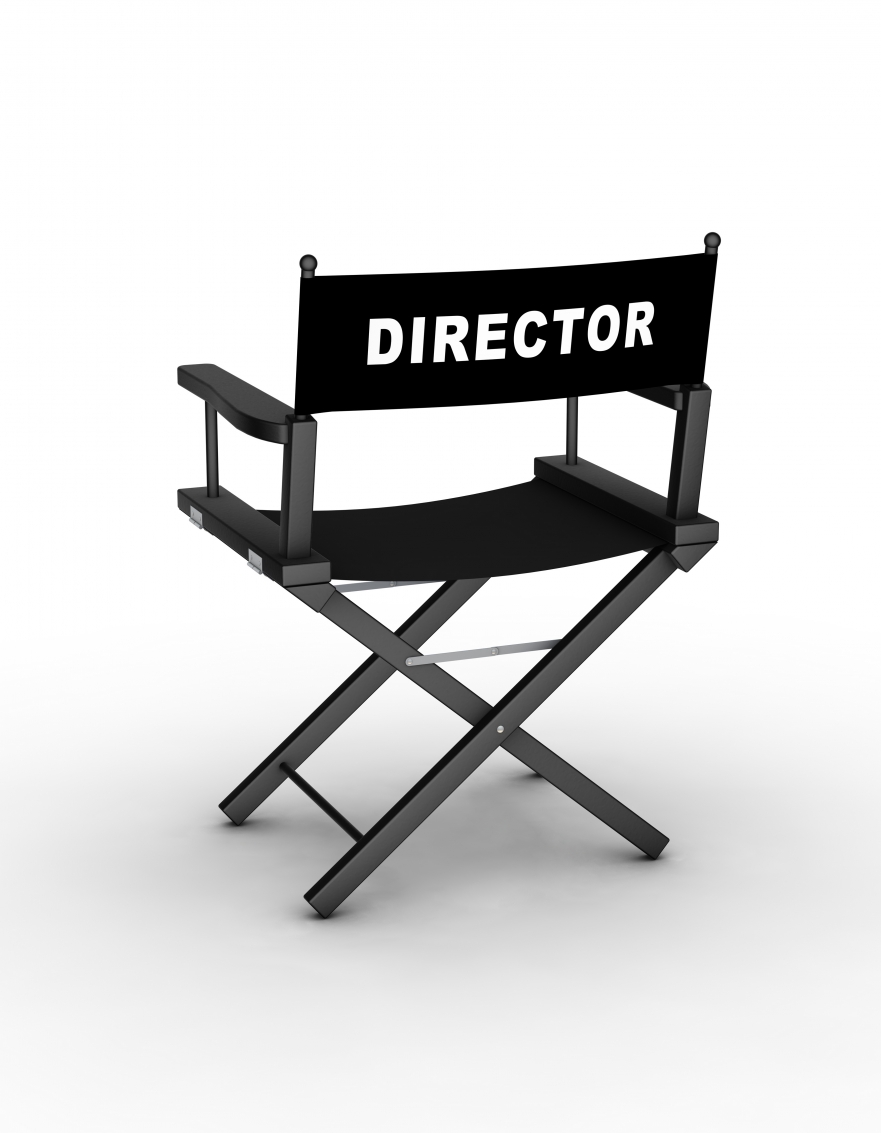 Can you guess the technique that student directors tried to capture in their images?
1.
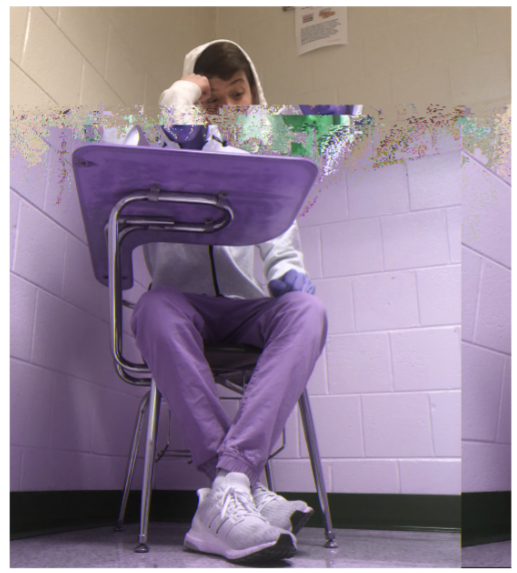 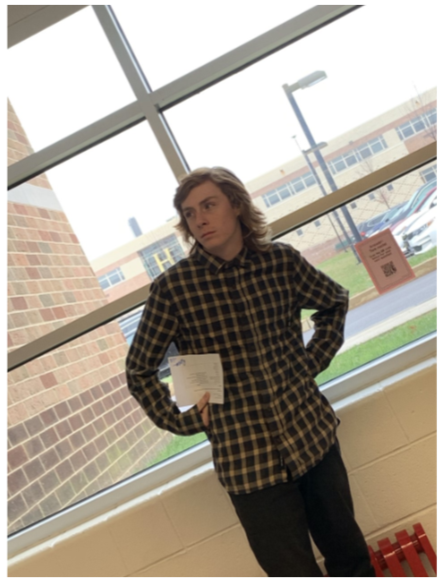 2.
3.
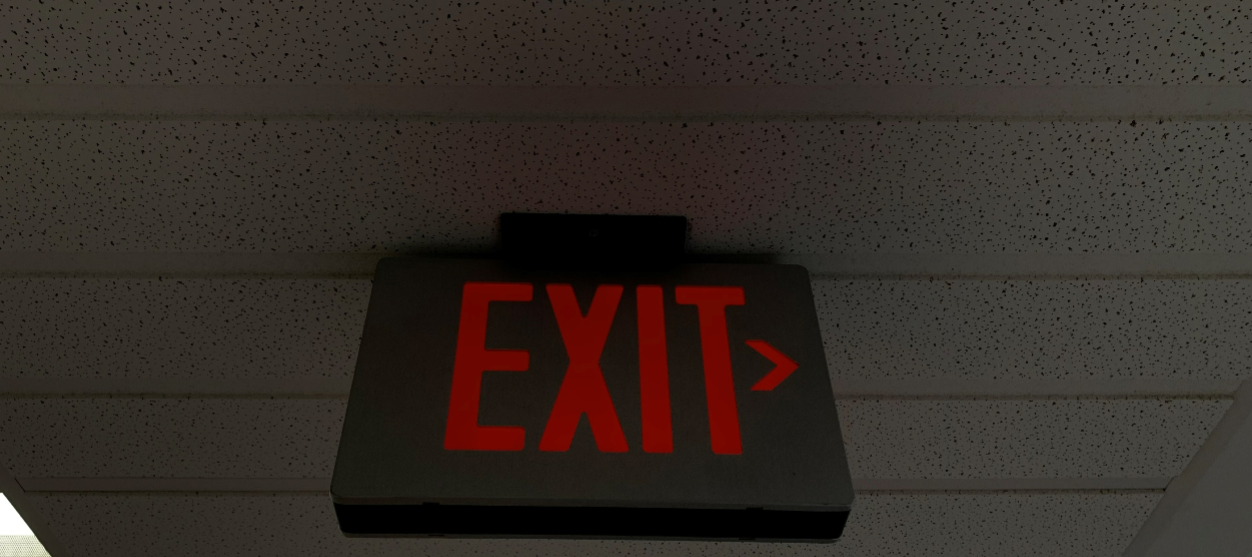 4.
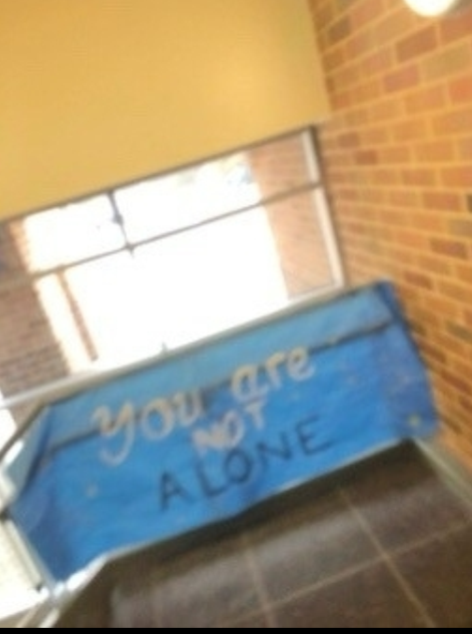 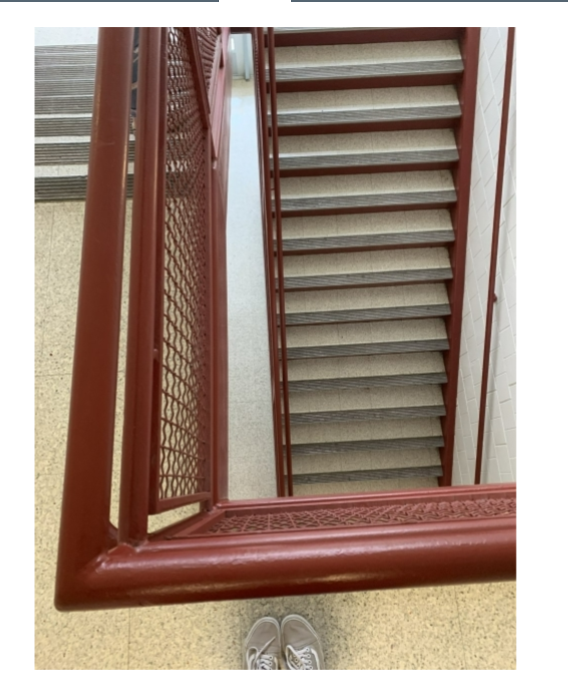 5.